День зимних именинников!
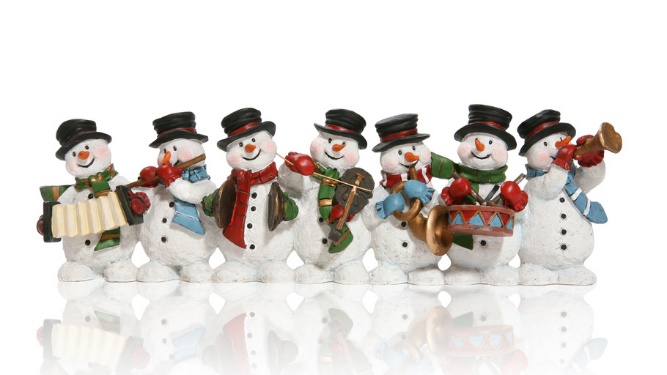 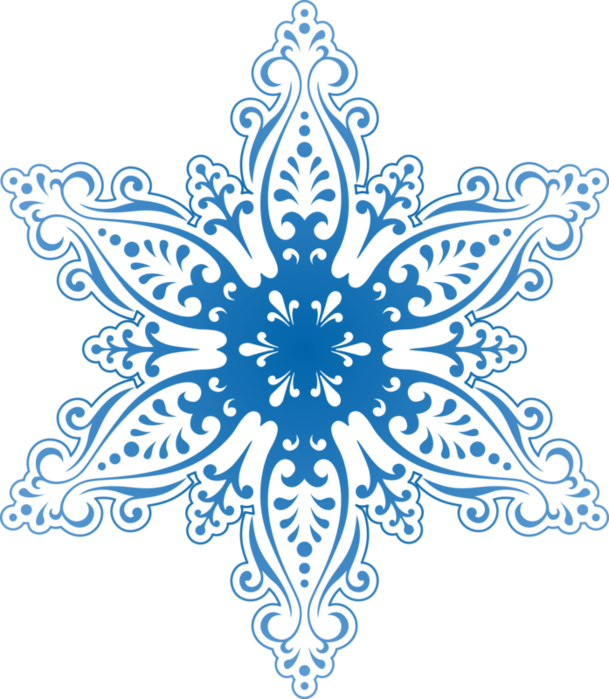 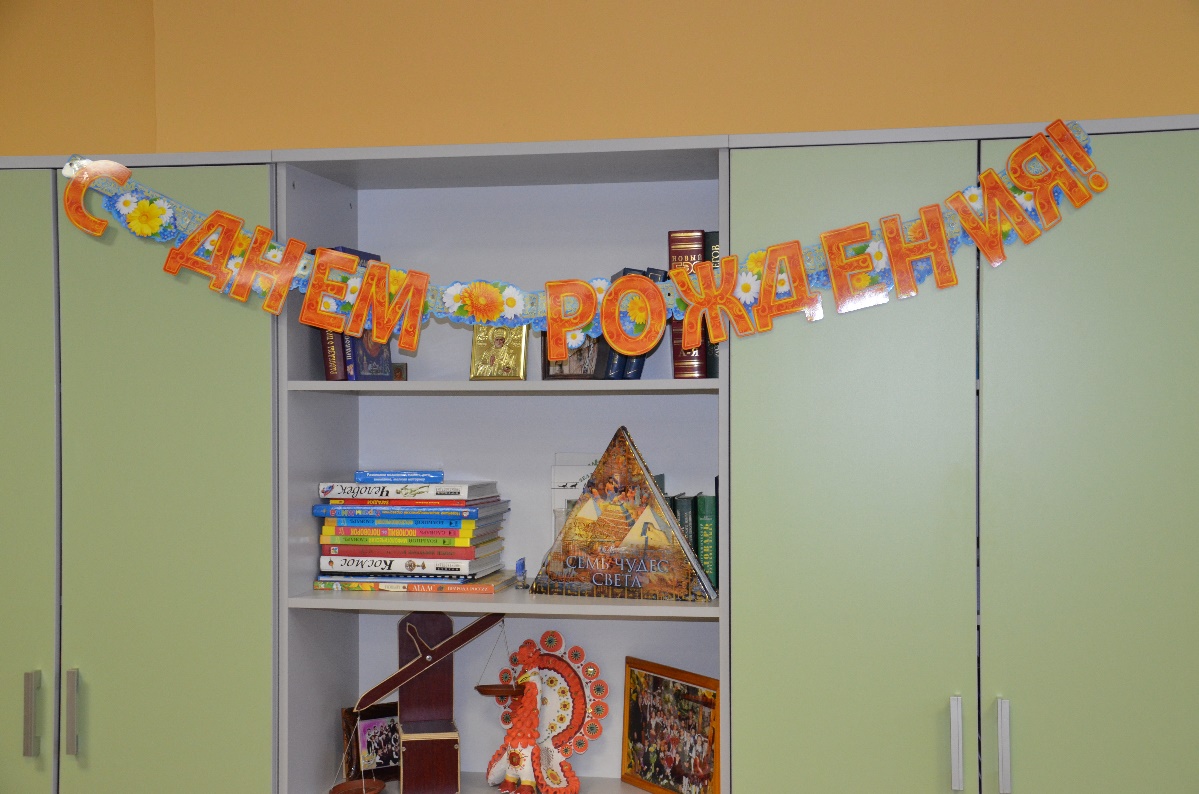 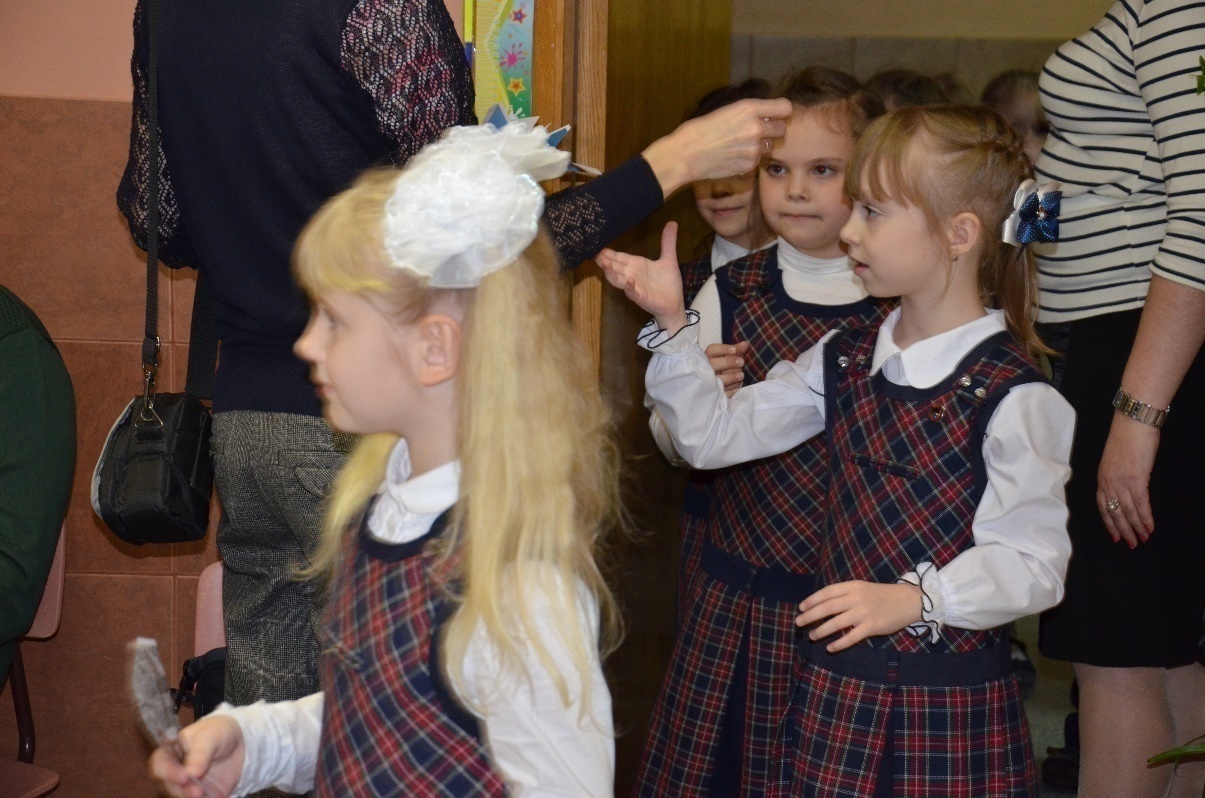 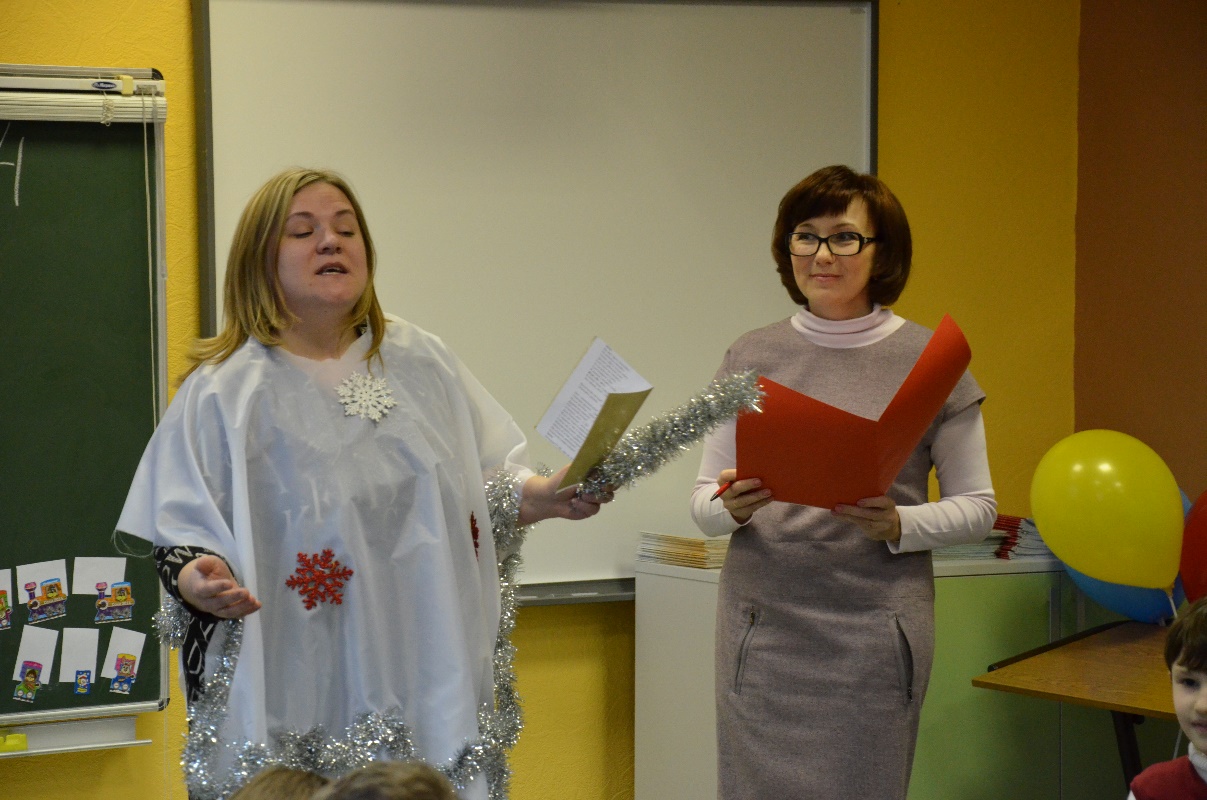 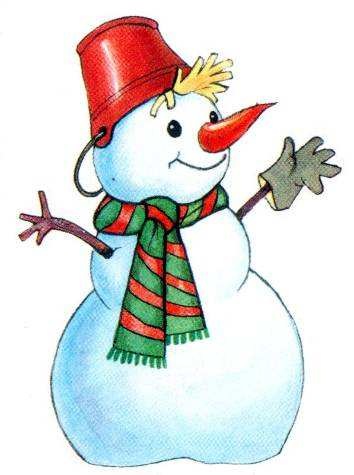 «Соберем снеговика быстрее всех»
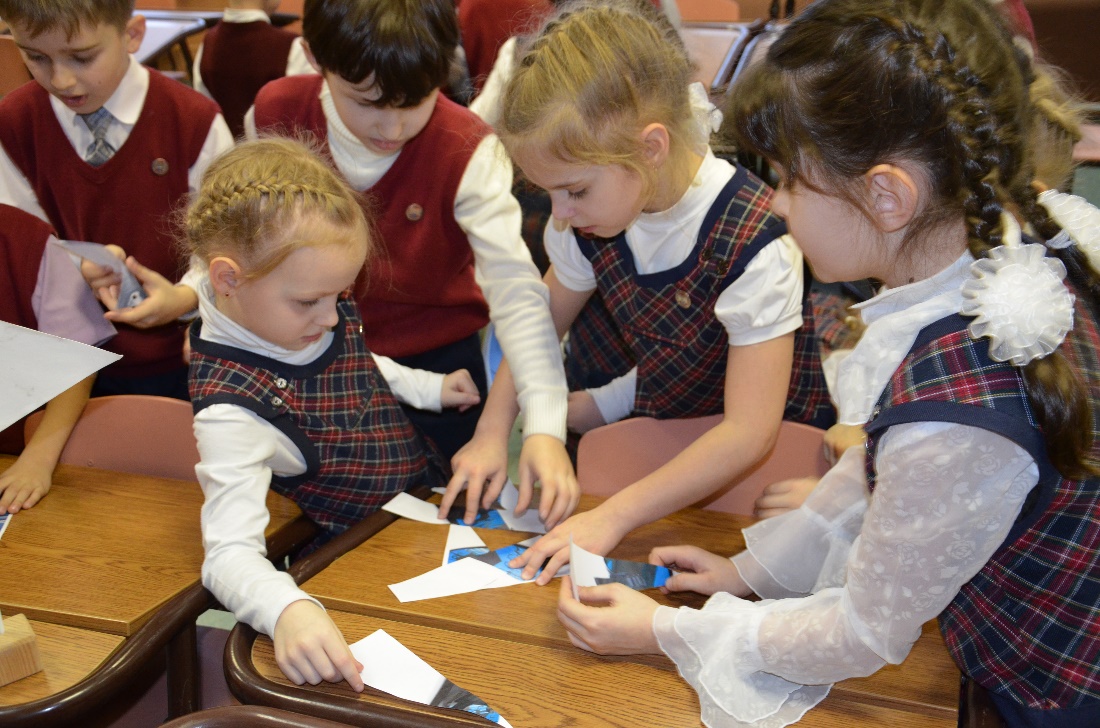 Зимущка - Зима и 
Ведущая
 дают задание
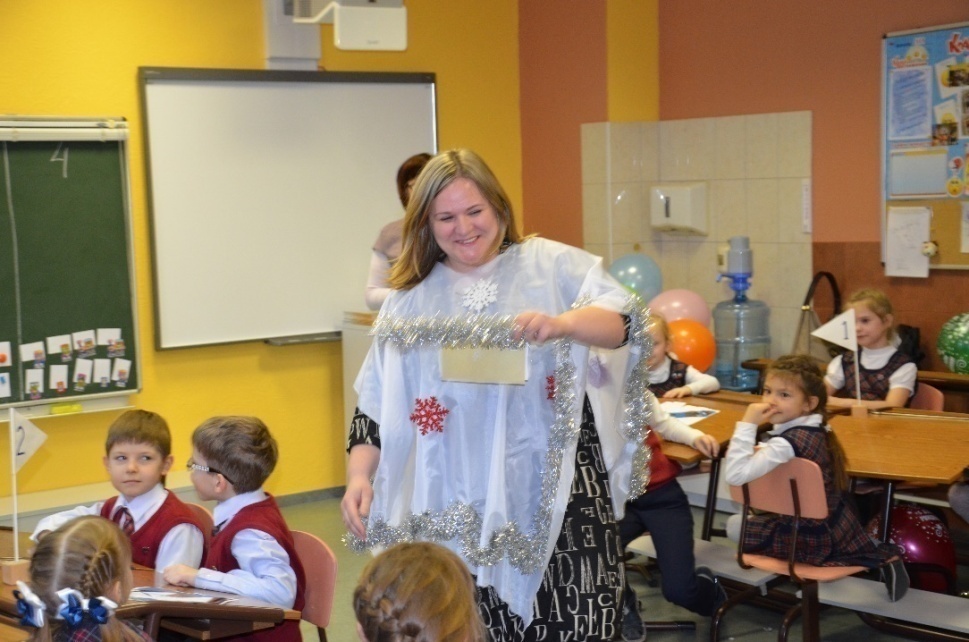 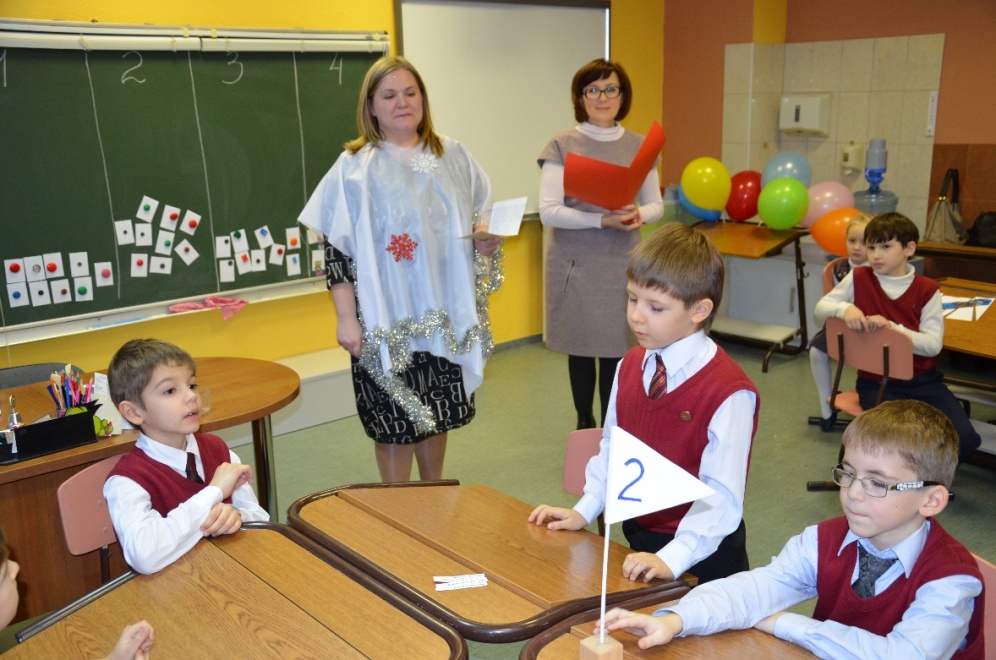 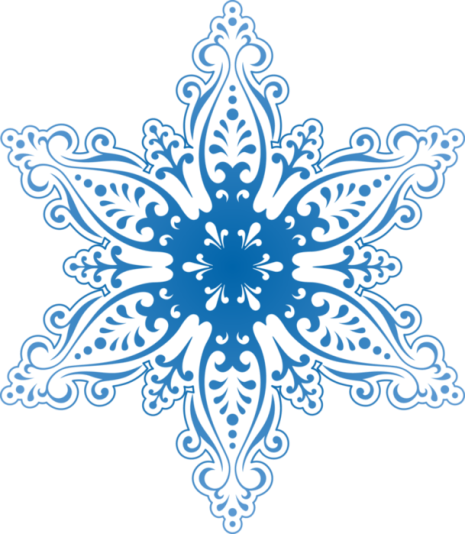 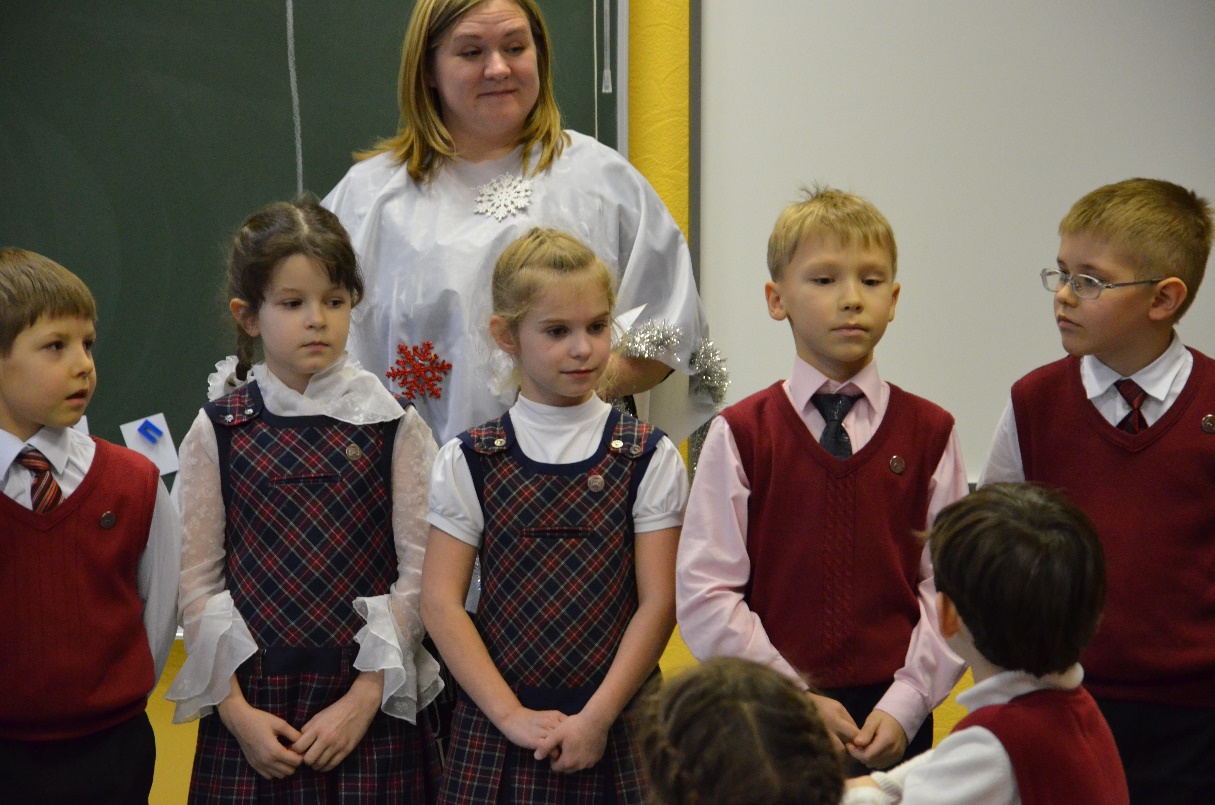 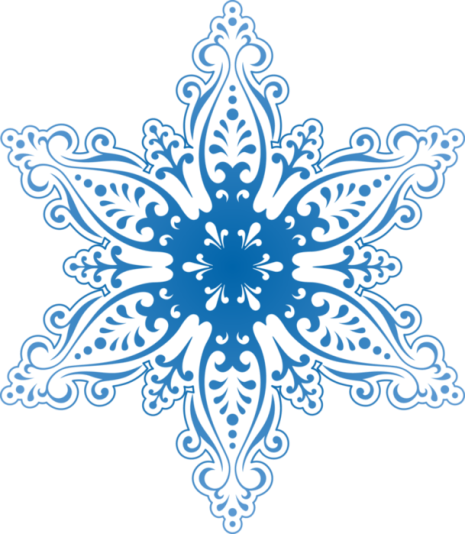 Герои дня